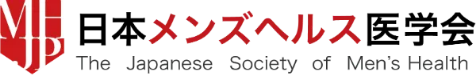 演題発表におけるＣＯＩ状態の開示
申告すべきＣＯＩ状態がある場合は次ページの通り発表にて
開示してください。
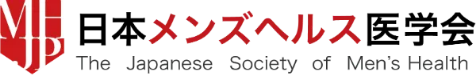 COI 開示
筆頭演者名：　○○　○○
演題発表に関連し、開示すべきCO I 関係にある企業などとして、
　   ①　顧　問：　　　　　　　　　　　　   　            なし　　 
　　②　株保有・利益：　　　　　　　　　               なし
　　③　特許使用料：　　　　　　　　　　               なし
　　④　講演料：　　　　　　　　　　　　   　            なし
　　⑤　原稿料：　　　　　　　　　　　　   　            なし
　　⑥　受託研究・共同研究費：　　　　　           あり  (○○製薬)
　　⑦　奨学寄付金：　 　　　　　　　　　  　　        あり  (○○製薬)
　　⑧　寄付講座所属：　　　　　　　　　   　　　     あり（○○製薬）
　   ⑨　研究、研修、教育、診療とは　　　
    　　  無関係な旅行贈答品などの提供：         なし